Kaynak: Blanchard, O.
Gelir ve Harcama
Plan
GDP Oluşturan Harcamalar

Toplam Talep

Denge Hasıla 

Yatırım-Tasarruf Denkliği
GDP Harcamalarla Ölçüm
GDP Oluşumu
ABD GDP, 2014
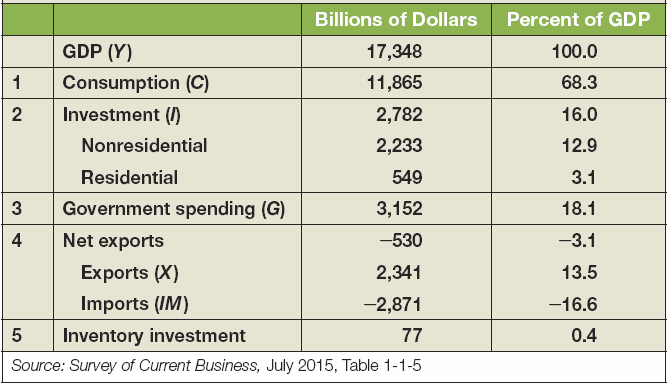 Toplam Talep
AD ≡ C + I + G + X − M

Tüketim, yatırıım, hülkümet alımlarının toplamına net ihracatı eklediğimizde toplam talebi elde ederiz.
Kapalı bir ekonomide (X = M = 0):

AD ≡ C + I + G
Mal ve hizmet talebi
Tüketim (C) harcanabilir gelire bağımlıdır (YD)
Harcanabilir gelir ise vergi ödenip transfer yardımları eklendikten sonra elde edilen gelir .



C(YD) tüketim fonksiyonu.
Tüketicilerin davranış biçimini özetler.
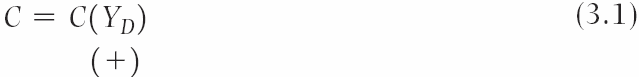 Toplam Talep
c0 ve c1 parametreleri ile lineer bir şekilde tanımlarsak



c1 tüketim eğilimini.
c0 harcanabilir gelirin sıfıra eşit olduğu durumda tüketim düzeyi.
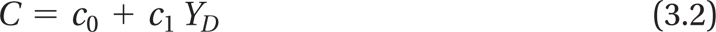 Talep
Tüketim
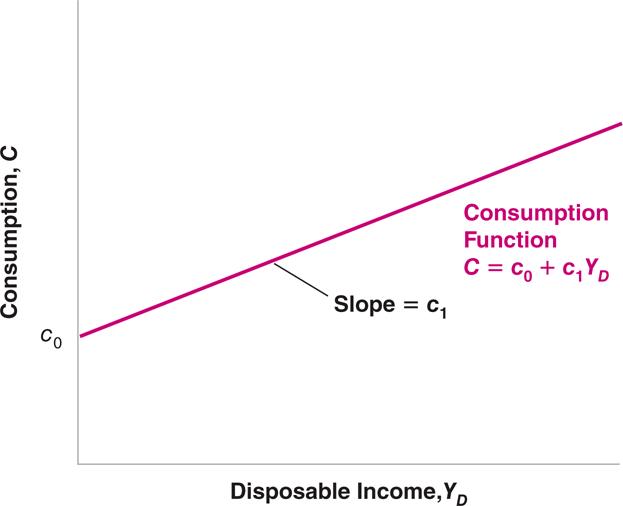 Tüketim harcanabilir gelirle artar, bire bir artış göstermez. Daha düşük bir c0 değeri tüketim doğrusunu aşağı kaydırır.
Talep
İçsel değişkenler: modeldeki diğer değişkenlere bağımlı değişkenler
Dışsal değişkenler : modeled belirlenmeyen verili olarak Kabul edilen değişkenler
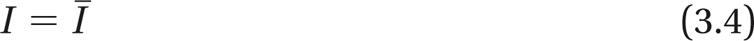 Talep
T ve G maliye politikası araçlarıdır

G ve T dışsal değişkenlerdir:
Tüketiciler veya firmalar gibi bell bir düzenli davranış ve tercih göstermezler.
Model dışında belirlenir hükümet tarafından belirlenir.
Denge Hasıla
X=M=0 varsayalım
                 AD (Z)  ≡ C + I + G
C and I yerine yazalım


Denge çıktının harcamalara eşit olması


Denge koşulu
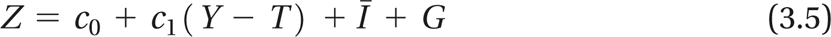 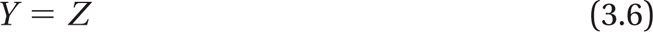 Denge hasıla
Z yerine konursa


Dengede üretim miktarı (Y) talep edilen miktara , o da gelir düzeyine (Y), eşittir ki o da üretime eşittir.
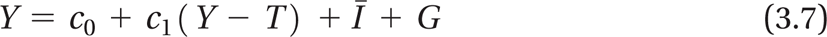 Denge hasıla
Yeniden yaz:

Yeniden organize et:

Her iki tarafı (1 − c1)’e böl:



Denge hasılanın formülü
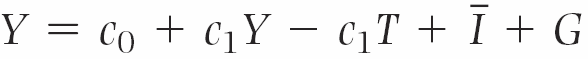 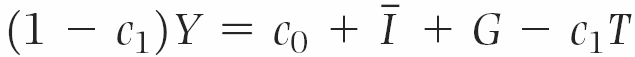 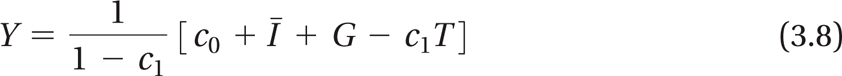 Denge Hasıla
Denge Hasıla
Hasılanın talebe eşit olduğu nokta denge noktasıdır

Bunun için 45 derece çizgisinden yararlanılabilir
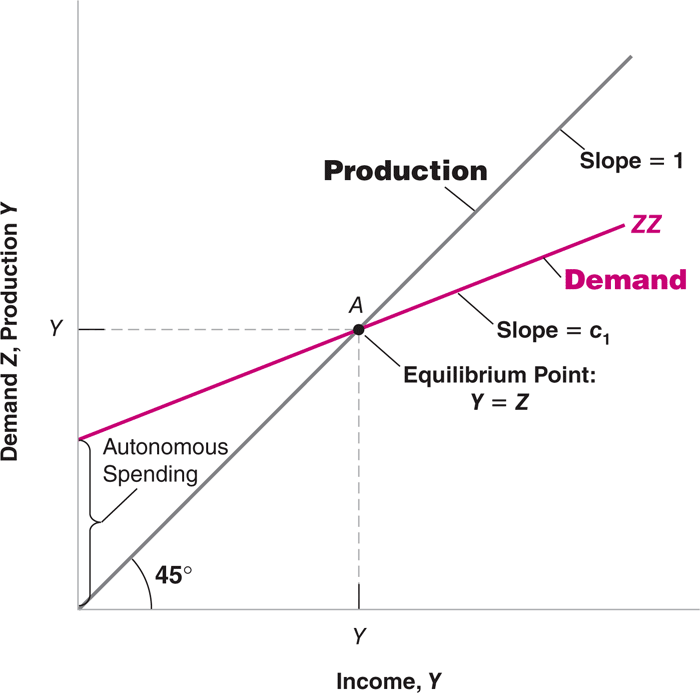 Denge HAsıla
c0 $1 milyar artarsa.
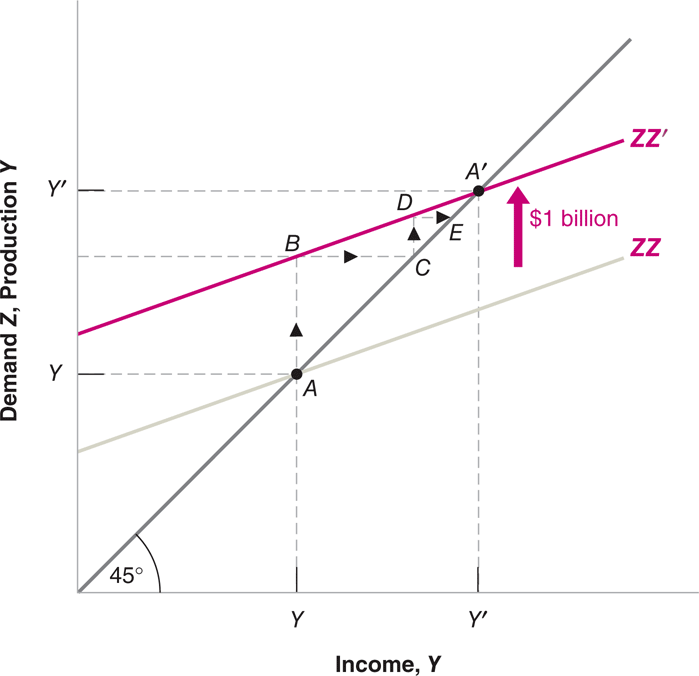 Otonom tüketim ahrcamasında bir birimlik artışın denge hasıla üzerine etkisi
Denge Hasıla
AB: hasılada ilk aşama artış
BC: gelirdeki ilk aşama artışı
CD: ikinci aşama talepteki artış
DE: hasıla ve gelirde 2. aşama artış
Toplam değişim n+1 :
               1 + c1 + c12 + … + c1n
geometrik seri toplamı sonucu 1/(1-c1).
Lehman Kardeşler Krizi
ABD Verileri , 2008:1 to 2009:3
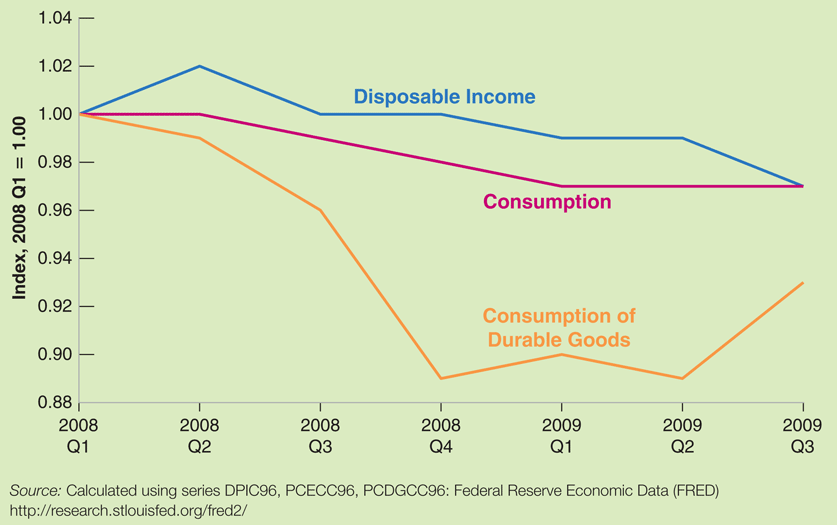 Tüketimdeki Değişimler
Büyük Durgunluk Ocak 2008 - Eylül 2009
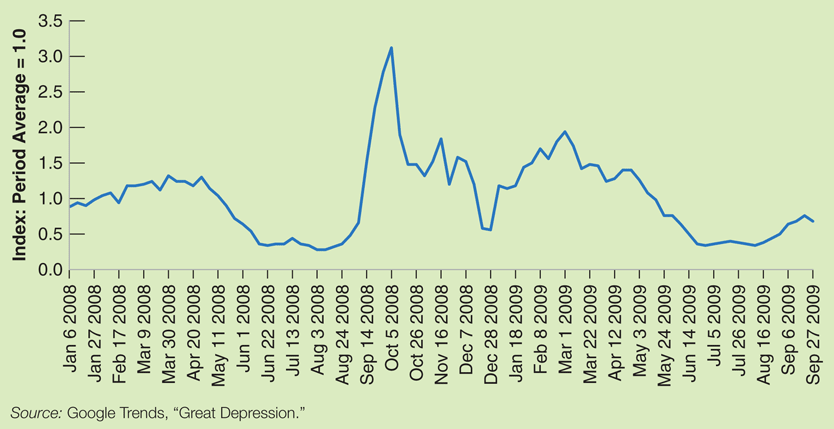 3-4 Investment Equals Saving: An AlternativeWay of Thinking about Goods—Market Equilibrium
3-4 Investment Equals Saving: An AlternativeWay of Thinking about Goods—Market Equilibrium
In equilibrium:
Y = C + I + G
Subtract T from both sides and move C to the left side: 
Y − T − C = I + G −T
The left side of the equation is simply S, so
S = I + G −T
Or equivalently

This is the IS relation, which stands for “Investment equals Saving”.
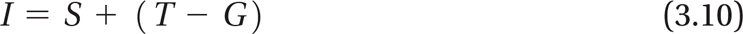 3-4 Investment Equals Saving: An AlternativeWay of Thinking about Goods—Market Equilibrium
Two equivalent ways of stating the condition for equilibrium in the goods market:

Production = Demand
Investment = Saving
3-4 Investment Equals Saving: An AlternativeWay of Thinking about Goods—Market Equilibrium
We can also derive equation (3.8) using equation (3.10).
Because consumption behavior implies that:
		S = Y − T − C
		   = Y − T − c0 − c1(Y − T )
    Rearranging terms, so


(1−c1) is called the propensity to save, which is between zero and one.
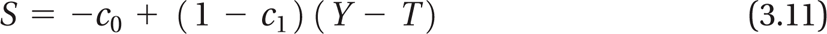 3-4 Investment Equals Saving: An AlternativeWay of Thinking about Goods—Market Equilibrium
In equilibrium, I = S, so that equation (3.10) becomes:
	I = −c0 + (1 − c1)(Y − T ) + (T − G ) 
 Solve for output:


  which is the same as equation (3.8).
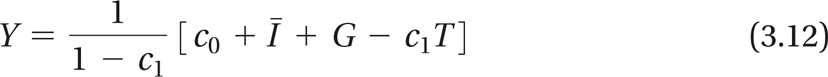 Tasarruf Paradoksu
Tüketiciler daha fazla tasarruf yapmaya karar verdiğinde c0 düşer.
Çıktı miktarı düşer
Toplam tasarruf değişmez :
		I = S + (T − G ) 
S, I, T or G değişmeden varsayım gereği değişmeyecektir